平移和旋转
WWW.PPT818.COM
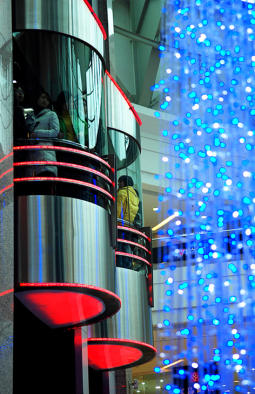 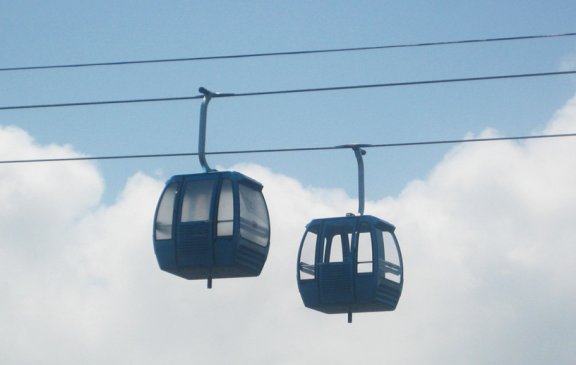 前后移动
上下移动
只要物体或图形沿着直线移动，
就是平移。
电梯、缆车的运动是平移。
你还见过哪些平移现象？
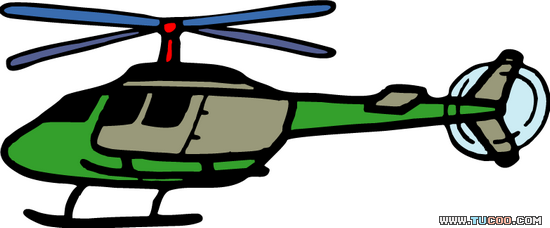 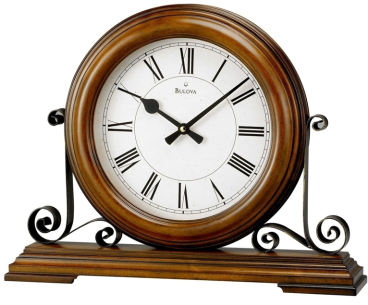 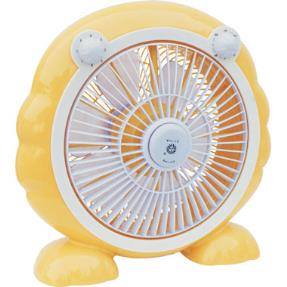 风扇叶片、螺旋桨和钟的指针的运动都是旋转。
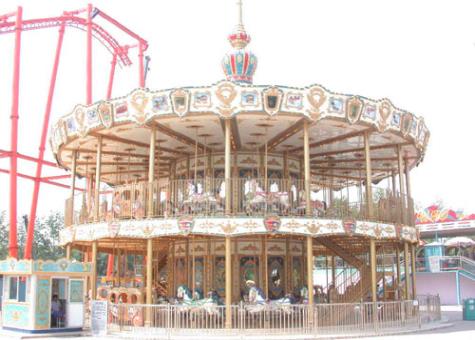 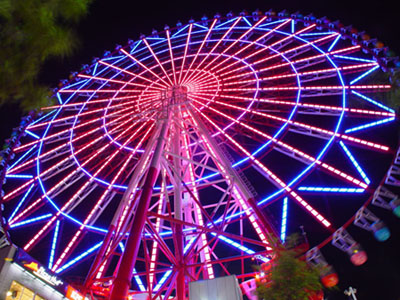 摩天轮
旋转木马
物体或图形围绕一个点进行转动，
就是旋转现象。
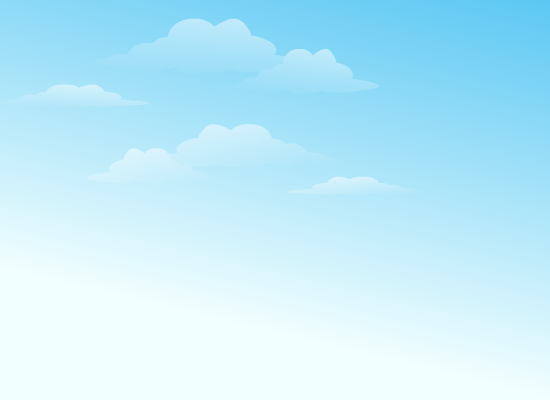 旋转的风车
生活中你还见过哪些旋转的现象？
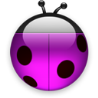 平移和旋转
小房图向右平移了6格。
左
7
金鱼图向（    ）平移了（    ）格。
火箭图向（    ）平移了（    ）格。
上
5
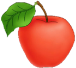 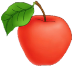 试
试
一
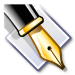 1
2
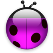 画出三角形向右平移6个后的图形。
画出平行四边形向下平移5格后的图形。
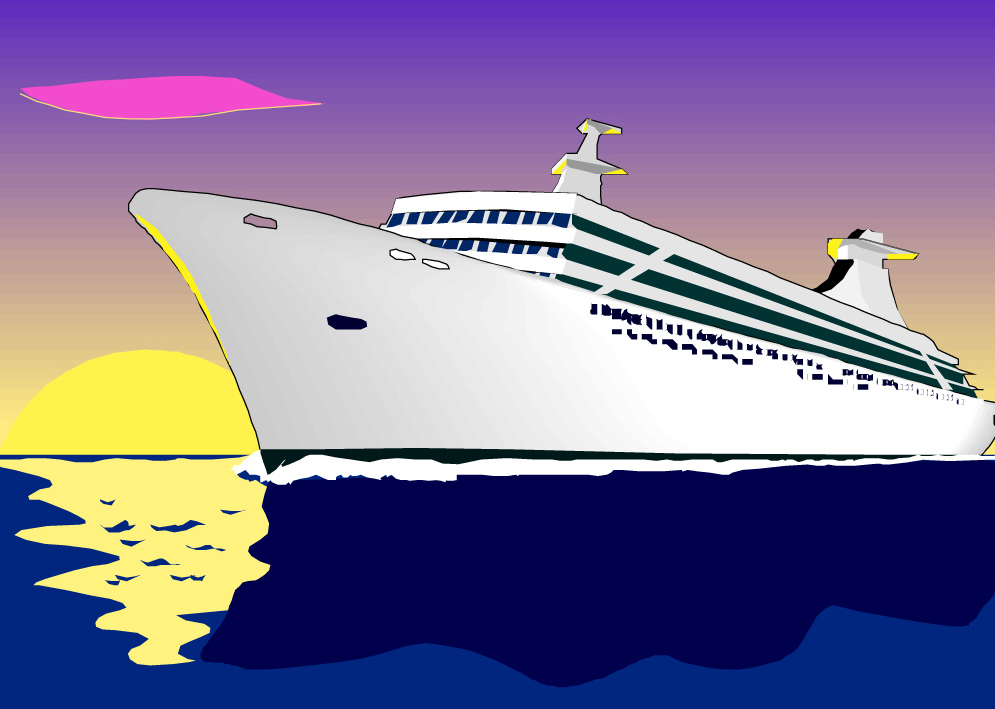 智力风帆
把船向右平移4格后得到的图形涂上颜色。
小鱼向(    )平移了(    )格。
右
8
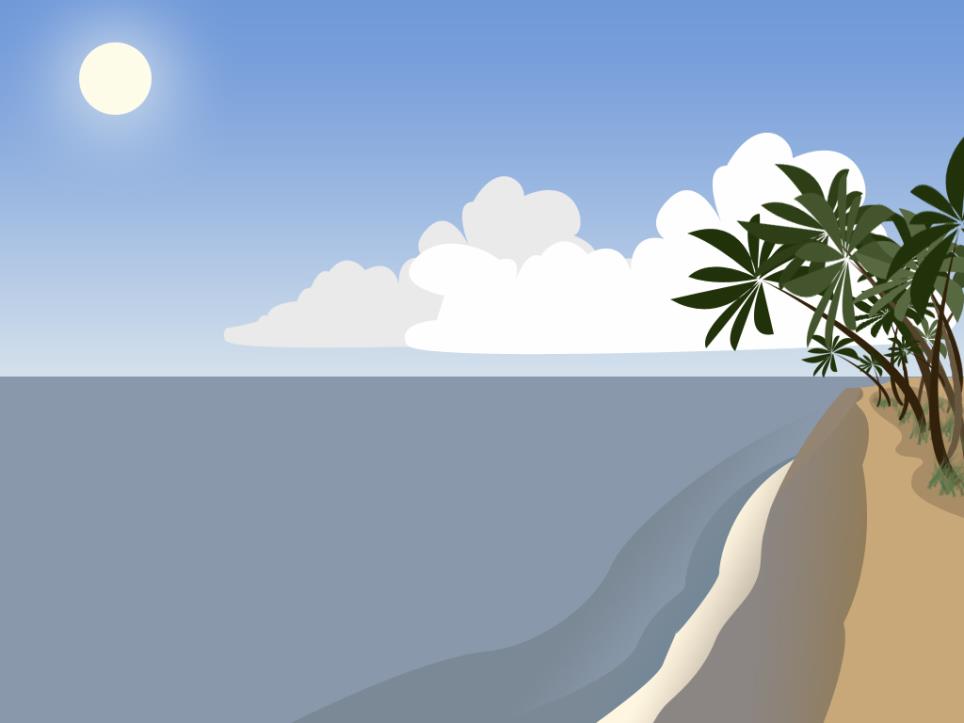 下面哪些鱼可以通过平移与红色小鱼重合，把它们涂上颜色。